Neziskovka a sociální služby
Mgr. Vojtěch Kocůrek
1
Np4242 Management ve sportu hendikepovaných
Úvod do NNO
NNO je založená s cílem podporovat různé společenské, kulturní, vzdělávací, náboženské nebo veřejné služební cíle.

Cílem je tedy podpora veřejných nebo soukromých zájmů bez úmyslu generovat zisk. Pokud ho generují, vrací ho zpět do organizace. 

Jaké známe NNO?
2
Np4242 Management ve sportu hendikepovaných
Typy
Zapsaný spolek (dříve občanská sdružení)
důraz na členskou základnu, která se zasluhuje o dosažení vytyčeného účelu spolku
typicky sportovní kluby

Zapsaný ústav (dříve o.p.s.)
pro svou společensky prospěšnou činnost využívá jak osobní, tak majetkovou složku
nemá členy, pouze statutární orgán

Nadace / nadační fond
založeny primárně na majetkové povaze
majetek je vyčleňován pro konkrétní obecně prospěšnou aktivity
3
Np4242 Management ve sportu hendikepovaných
Největší NNO (2024)
Fotbalová asociace České Republiky
CESNET, zájmové sdružení právnických osob
Český svaz ledního hokeje z.s.
Člověk v tísni, o.p.s
Český atletický svaz
Horská služba ČR, o.p.s.
Český tenisový svaz z.s.
Svaz měst a obcí České republiky
Český olympijský výbor
Český volejbalový svaz


6/10 mají pole působnosti ve sportu!
Zdroj: https://financniarchitekti.cz/top-15-neziskove-organizace/
4
Np4242 Management ve sportu hendikepovaných
Financování NNO
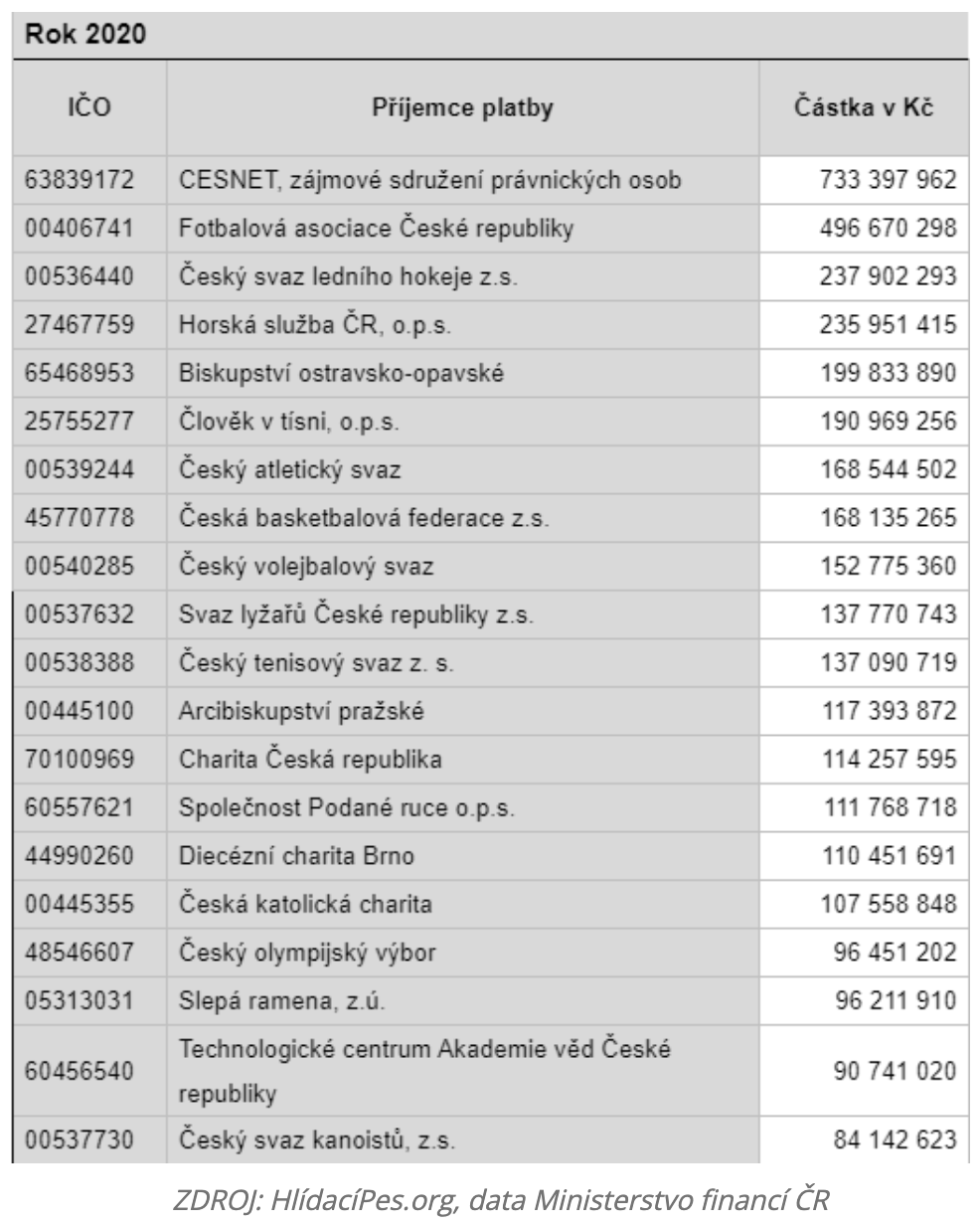 prodej výrobků a služeb, příjmy z majetku

státní dotace, granty

příspěvky od obcí a krajů

dary od občanů a firem nebo členské příspěvky nadací

práce zdarma - dobrovolníci
5
Np4242 Management ve sportu hendikepovaných
Sport x sociální služby
Podpora sportu x podpora sociálních služeb
Stárnutí obyvatelstva a nárůst počtu osob s postižením

Která složka neziskového sektoru je důležitější?
Dá se to vůbec rozhodnout?
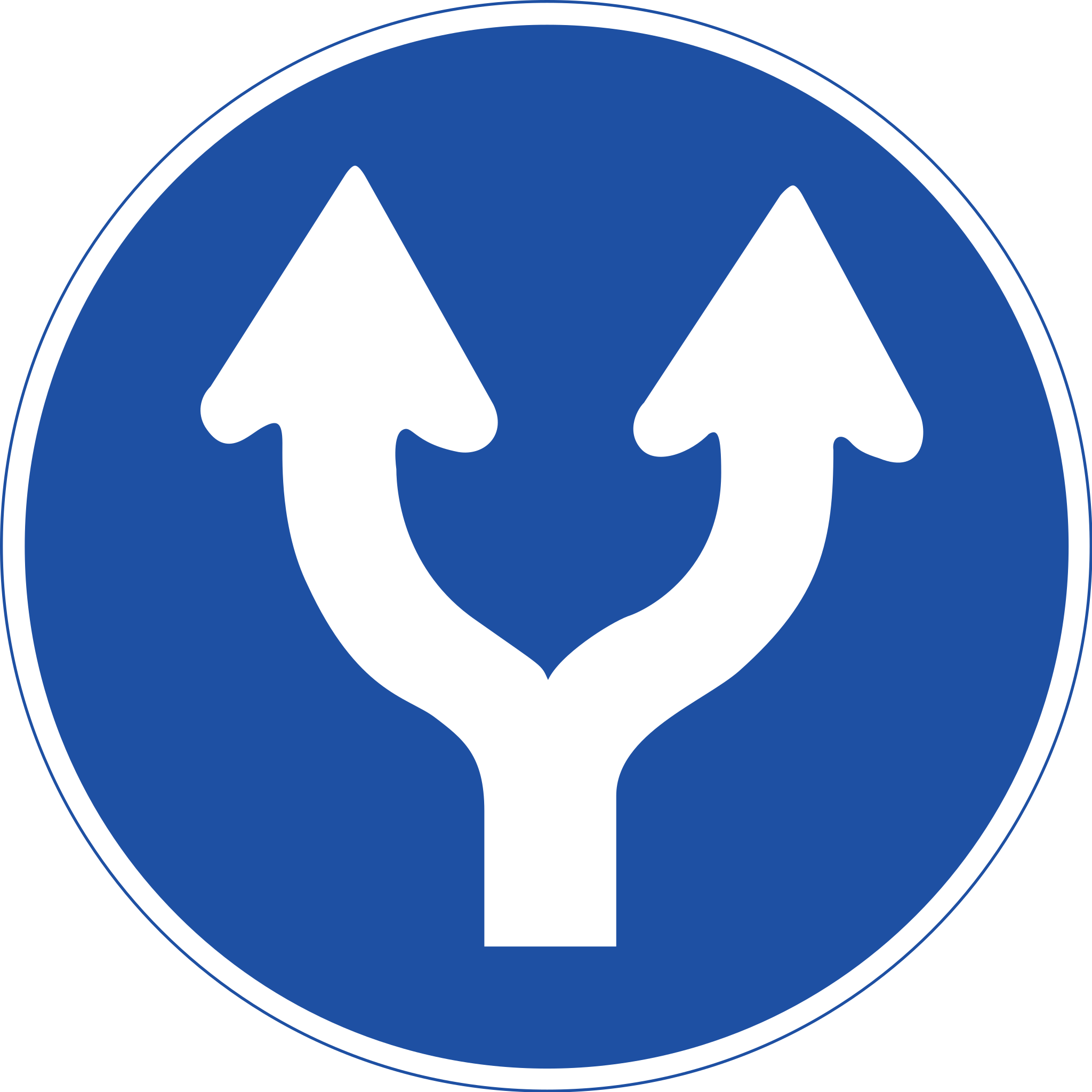 https://en.m.wikipedia.org/wiki/File:South_Korea_road_sign_312.svg
6
Zápatí prezentace
Sociální služby - Co to je? Pro koho určená? Cíl?
Činnost, kterou by měla být zajišťována pomoc osobám v nepříznivé situaci 
Zprostředkovává je „poskytovatel sociálních služeb“ (někdy osoby blízké, příbuzenstvo) 
Cíl:
Naplňovat individuální potřeby klienta,
Zachovat lidskou důstojnost,
Rozvíjet schopnosti a dovednosti klienta,
Zlepšit či alespoň zachovat soběstačnost (dochází často, ale i k regresi klienta),
Poskytovat službu v náležité kvalitě a s respektem.
7
Np4242 Management ve sportu hendikepovaných
Sociální služby - rozdělení
Dle místa poskytování:
Terénní (dojíždění ke klientovi, doprovázení klienta)
Ambulantní (klient dochází za nimi)
Pobytové (klient tam tráví čas i přes noc)





Dle druhu vykonávané pomoci:
Služby sociální péče
Služby sociální prevence
Sociální poradenství
8
Np4242 Management ve sportu hendikepovaných
Sociální služby - poradenství
Je poskytováno osobám v nepříznivých sociálních situacích
Poskytuje jim potřebné informace, přispívá k řešení jejich situace, zprostředkovává kontakty a provádí terapeutické činnosti
Dva druhy: 
Základní (součást všech druhů sociálních služeb)
Odborné (poradny občanské, manželské, rodinné, sociální, pro oběti trestných činů a domácího násilí, sociálně právní pro osoby se zdravotním postižením a seniory)
Bez úhrady
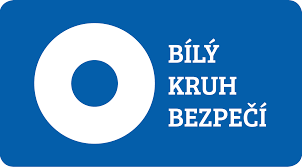 9
Np4242 Management ve sportu hendikepovaných
Zdroj: https://www.frysko.cz/wp-content/uploads/2018/10/bily_kruh_bezpeci.png
Sociální služby – služby sociální péče
Pomáhá osobám se „stabilizovaným zdravotním stavem“ zajistit a prohlubovat fyzickou a psychickou soběstačnost, s cílem zapojení do běžného života (možnost překonávat každodenní životní problémy a zajistit důstojný život).
S úhradou (stanovení maximální ceny)

Řadíme sem:
Osobní asistence 
Pečovatelská služba
Tísňová péče
Odlehčovací služby
Centra denních služeb
Denní a týdenní stacionáře
Domovy pro osoby se zdravotním postižením (DOZP)
Domovy pro seniory
Dětské domovy
Chráněné bydlení
Podpora samostatného bydlení
Sociální služby poskytované ve zdravotnických zařízeních
10
Np4242 Management ve sportu hendikepovaných
Sociální služby – prevence
Pomáhají zabránit sociálnímu vyčlenění osob v nepříznivých životních situacích: 
Krizové sociální situace, životních návyků, způsobů života = vede ke konfliktu se společností,
Sociálně znevýhodňujícího prostředí a ohrožení práv a zájmů trestnou činností jiné osoby = vede k vyčlenění (sebe či od ostatních) ze společnosti,
Náročné životní situace = vede k vyčlenění (sebe či od ostatních) ze společnosti, 
Většina není placená klientem, ale státem



Řadíme sem:
Raná péče
Telefonická krizová pomoc
Tlumočnické služby
Azylové domy
Domy na půl cesty
Kontaktní centra
Krizová pomoc
Intervenční centra
Nízkoprahová zařízení pro děti a mládež
Nízkoprahová denní centra
Noclehárny
Služby následné péče
Sociálně aktivizační služby pro rodiny s dětmi
Sociálně aktivizační služby pro seniory a 
        osoby se zdravotním postižením
11
Np4242 Management ve sportu hendikepovaných
Sociální služby – legislativa
Zákon č. 108/2006 Sb. – o sociálních službách
Zasahuje trochu i zákon č.  561/2004 Sb. – školský zákon
12
Np4242 Management ve sportu hendikepovaných
Sociální služby – poskytovatelé
Obce a kraje
dbají na rozvoj sociálních služeb, ale i sami zřizují organizace poskytující sociální služby
Nestátní neziskové organizace a fyzické osoby
nabízejí široké spektrum služeb
MPSV
nyní zřizovatelem pěti specializovaných ústavů sociální péče
13
Np4242 Management ve sportu hendikepovaných
Sociální služby – nárokovost
Kdo má nárok na příspěvek na péči? 
Osoba, která z důvodu dlouhodobě nepříznivého zdravotního stavu potřebuje pomoc jiné fyzické osoby při zvládání základních životních potřeb (dítě do 1 roku nemá nárok na příspěvek na péči)
Musí podat žádost na krajském Úřadu práce




Hodnotí činnosti (úkony), které jsou osoby schopny provést (hodnotí posudkový lékař): 
Mobilita
Orientace
Komunikace
Stravování
Oblékání a obouvání
Tělesná hygiena
Výkon fyziologické potřeby
Péče o zdraví
Osobní aktivity
Péče o domácnost
14
Np4242 Management ve sportu hendikepovaných
Sociální služby – nárokovost
Výše příspěvku pro osoby do 18 let věku činí za kalendářní měsíc: 
3 300 Kč, jde-li o stupeň I (lehká závislost),
6 600 Kč, jde-li o stupeň II (středně těžká závislost),
13 900 Kč, jde-li o stupeň III (těžká závislost),
19 200 Kč, jde-li o stupeň IV (úplná závislost).




Výše příspěvku pro osoby starší 18 let činí za kalendářní měsíc:
880 Kč, jde-li o stupeň I (lehká závislost),
4 400 Kč, jde-li o stupeň II (středně těžká závislost),
12 800 Kč, jde-li o stupeň III (těžká závislost),
19 200 Kč, jde-li o stupeň IV (úplná závislost).
15
Np4242 Management ve sportu hendikepovaných
Sociální služby – Co je co?
Pobytová služba
Týdenní stacionář
Domovy se zvláštním režimem
Domov pro seniory
Ambulantní služba
Denní stacionář
Sociálně terapeutické služby
Nízkoprahová denní centra
Terénní služba
Osobní asistence
16
Np4242 Management ve sportu hendikepovaných
Zdroj: https://www.centrumkocianka.cz/wp-content/uploads/2016/05/mapa-arealu-2020.jpg
17
Np4242 Management ve sportu hendikepovaných
Historie sportovních akcí a střešní organizace v parasportu
Mgr. Vojtěch Kocůrek
18
Np4242 Management ve sportu hendikepovaných
Olympismus - vrchol
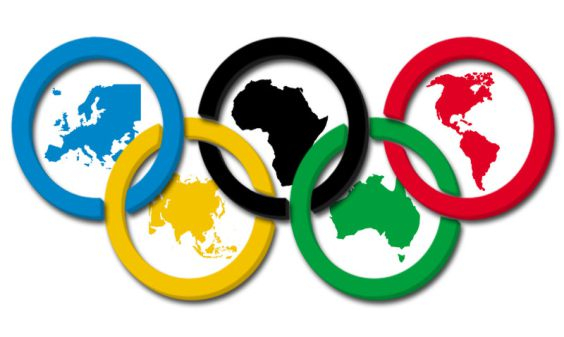 A jak je to u para? 

Zásady stejné, jen členíme dle typu postižení na:
Paralympijský směr – TP, CP, ZP + MP (výkon)
Deaflympijský směr – SP
Speciální olympiády – MP bez cílení na výkon, ale na relativitu

Jaký byl vývoj?
Zdroj: https://g.cz/sites/default/files/styles/clanek_-_velke_foto_586x330/public/g/images/3news.com_.jpg?itok=2YfnSh7v
19
Np4242 Management ve sportu hendikepovaných
Olympismus - Deaf
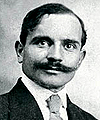 Od roku 1924 - International Silent Games 
9 evropských zemí
Od roku 1949 – zimní Deaflympiáda 
Seefeld, Rakousko (33 sportovců, 5 zemí)

Zakladatelé a nositelé myšlenky - Eugène Rubens-Alcais a Antoine Dresse.
Rubens-Alcais historicky největší osobnost sport neslyšících
1924 – 1953 vedoucí osoba ICSD
znám pod přezdívkou „neslyšící Baron de Coubertin“.
ČSR poprvé 1928 Amsterdam– stříbro ve fotbale
Zdroj: http://www.ciss.org
20
Np4242 Management ve sportu hendikepovaných
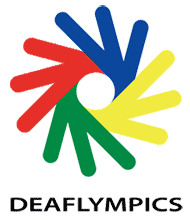 Olympismus – Deaf - struktura
ICSD – International Committee of Sports for the Deaf
Asia Pacific Deaf Sports Confederation – APDSC
Confederation of African Deaf Sports – CADS
Pan American Deaf Sports Organization – PANAMDES
European Deaf Sports Organization – EDSO
Česká Republika – ČDV
Český fotbal a futsal neslyšících
Deaf International Football Association – DIFA
Přidružený člen

Aktuálně se ČDV potýká s řadou problémů – jedná se především o financování, propagaci a sportovní základnu.
Nejrozvinutějším sportem je fotbal/futsal – jediný účastník Zimních Deaflympijských her
Zdroj: http://www.ciss.org
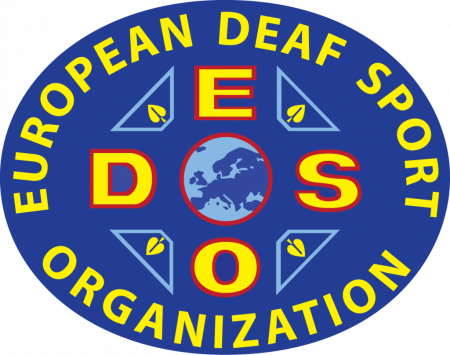 Zdroj: http://www.ciss.org
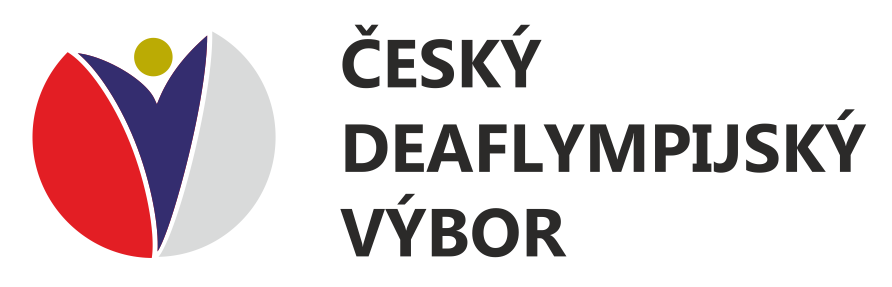 Zdroj: https://deaflympic.cz
21
Np4242 Management ve sportu hendikepovaných
Olympismus – MP
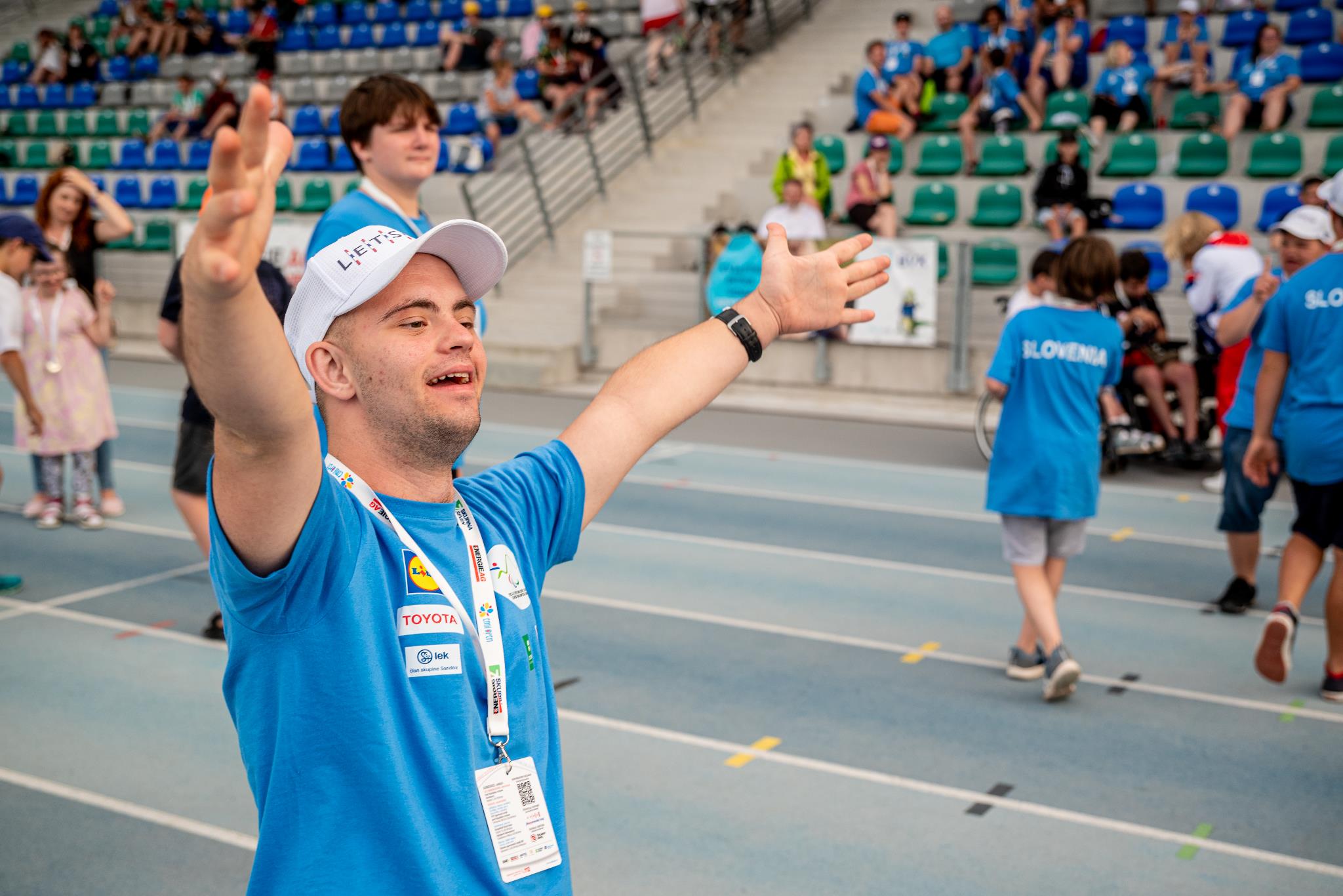 Celosvětově dva směry
Výkonnostní sport MP – VIRTUS
Relativní sport MP – SPECIAL OLYMPICS

VIRTUS (INAS)
Založen 1986 s cílem implementovat sport mentálně postižených na profesionální úrovni
Sdružuje výkonnostní sportovce s mentálním postižením, autismem a Downsyndromem
Přímo spolupracuje s IPC (1992-2012 začleněno v rámci paralympiády)
SPECIAL OLYMPICS
Založeno 1968 s cílem zpřístupnění sportovních aktivit osobám s MP na bázi celoročního fungování a s cílem sociální inkluze
První světové hry byly pořádány 1968 v Chicagu
Celosvětově SO sdružuje zhruba 5 milionů osob ve 172 zemích
Zdroj: archiv autora
22
Np4242 Management ve sportu hendikepovaných
Olympismus – MP – SO - struktura
SO – Africa, Asia Pacific, East Asia, Latin America, Middle East/North Africa, North America, Europe/Eurasia Region
Národní samostatně stojící sdružení Speciální Olympiád
U nás České Hnutí Speciálních Olmypiád

Soustředění na celkové prostředí, ne pouze sport
Zlepšování zdraví a pohody lidí s mentálním postižením.
Posilování postavení vedoucích mládeže, pedagogů, trenérů a rodin při budování inkluzivních škol a komunit pro všechny.
Mírová kampaň za ukončení diskriminace lidí s mentálním postižením.
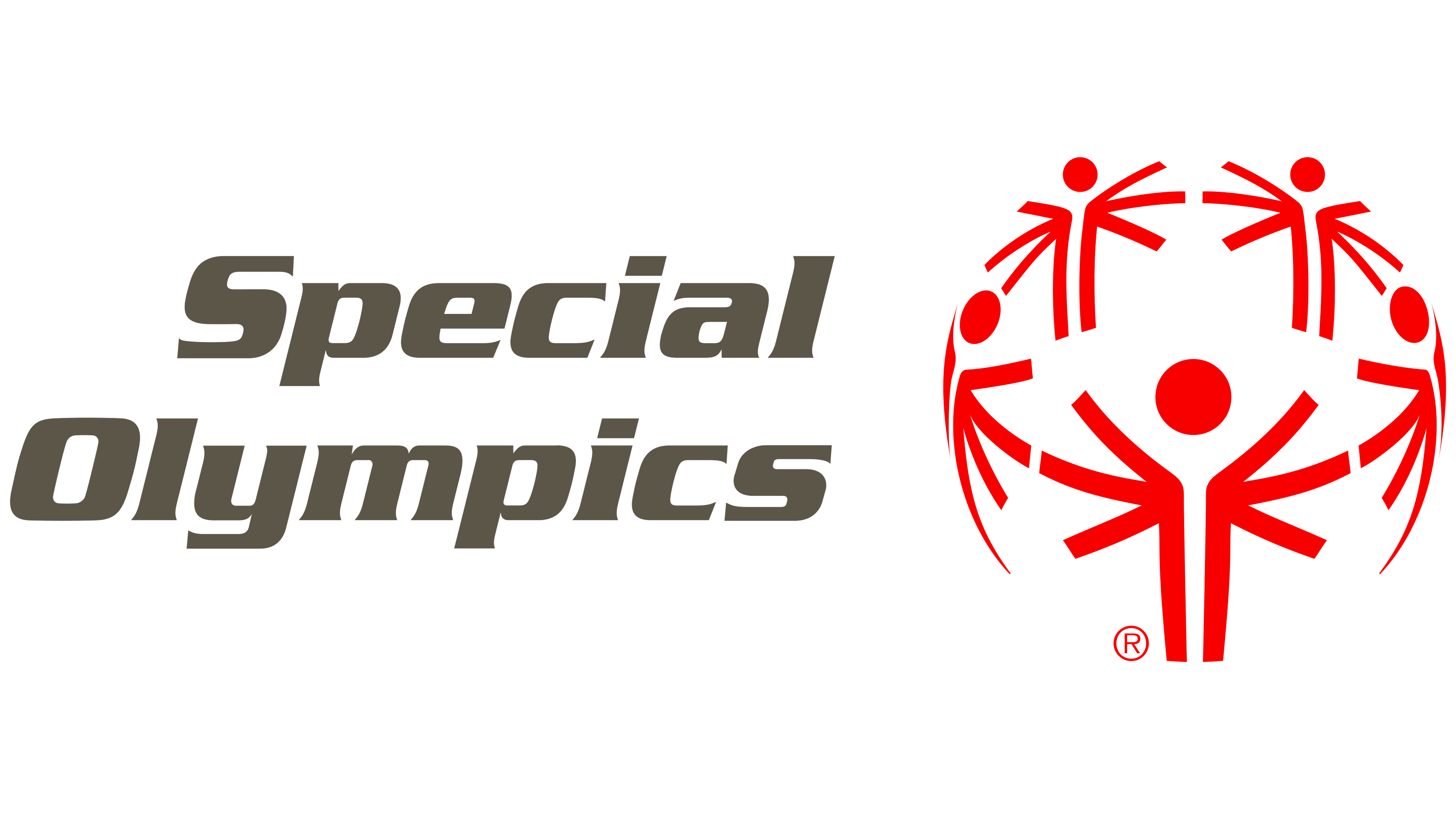 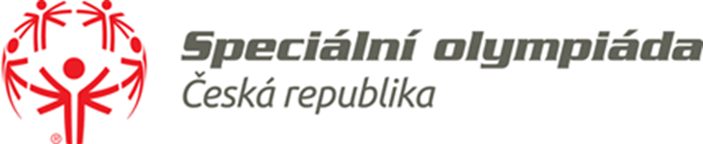 Zdroj: https://www.specialolympics.cz
Zdroj: https://www.specialolympics.org
23
Np4242 Management ve sportu hendikepovaných
Olympismus – MP – VIRTUS - struktura
Virtus – Africa/Americas/Asia/Oceania/Europe Region
Spolupracující mezinárodní federace – např. World Karate
Na národní úrovni – spolupráce s ČPV
Výkonná organizace – ČSMPS
1992 – Paralympijské hry
2004 - Virtus Global Games

Otázka – je to správný směr u MP? Diskuse
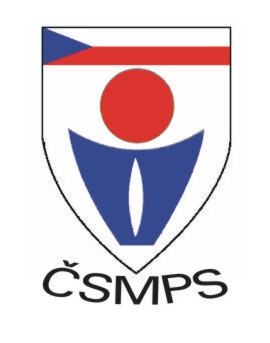 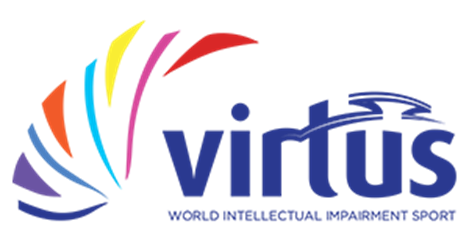 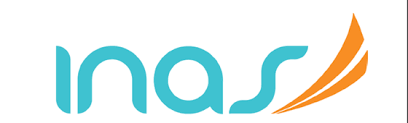 Zdroj: paralympics.org
Zdroj: https://upload.wikimedia.org/wikipedia/fr/d/df/Virtus_Logo.png
Zdroj: csmps.cz
24
Np4242 Management ve sportu hendikepovaných
25
Np4242 Management ve sportu hendikepovaných
Zdroj: Válková 2019
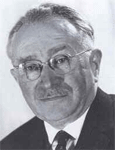 Olympismus – Para – vývoj IPC
1944 – Guttman zakládá rehabilitační centrum Stoke Mandeville
29. července 1948 - Stoke Mandevillské hry (lukostřelba)
1952 – ISMG – mezinárodní (účast Nizozemců)
1959 - Mezinárodní výbor Stoke Mandevillských her (ISMGC) – až do 1972
1960 – Řím – 1. paralympijské hry
1964 - Mezinárodní sportovní organizace pro osoby se zdravotním postižením (ISOD)
1976 – 1. zimní paralympijské hry – Örnsköldsvik
1976 – poprvé začleněni sportovci s amputacemi a ZP
1980 – poprvé začleněni CP
Zdroj: paralympics.org
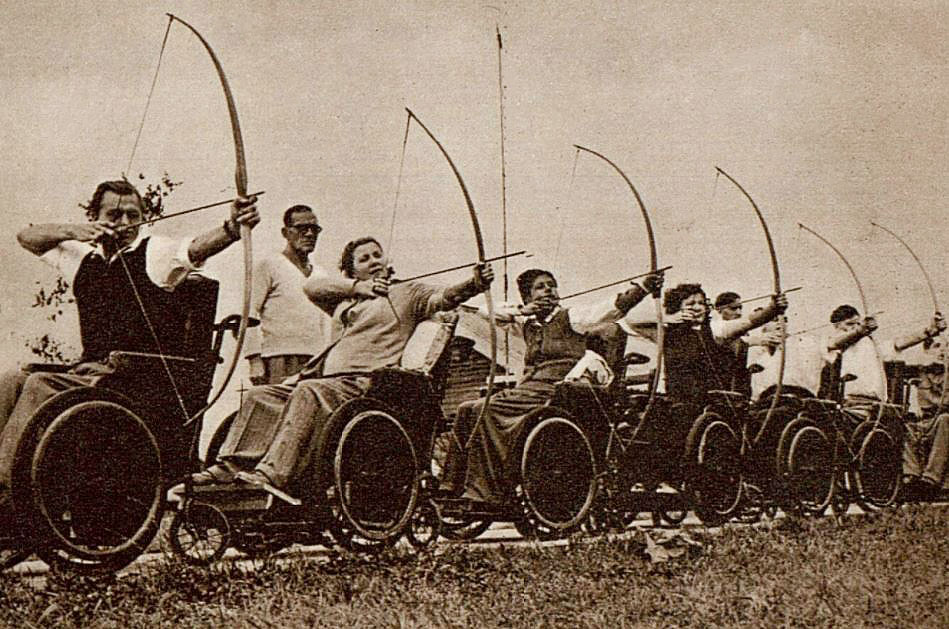 https://www.paralympic.org/ipc/history
Zdroj: paralympics.org
26
Np4242 Management ve sportu hendikepovaných
Olympismus – Para – vývoj IPC
1982 - Mezinárodního koordinačního výboru
CPISRA: Mezinárodní asociace pro sport a rekreaci osob s dětskou mozkovou obrnou (Cerebral Palsy International Sport and Recreation Association)
IBSA: Mezinárodní sportovní federace nevidomých sportovců (International Blind Sports Federation)
INAS-FID: Mezinárodní sportovní federace osob s postižením intelektu (International Sports Federation for Persons with Intellectual Disability)
IWAS: Mezinárodní sportovní federace vozíčkářů a amputářů (vznikla v roce 2004 spojením ISOD a ISMWSF; International Wheelchair and Amputee Sports Federation)
ICSD (dříve CISS): Mezinárodní deaflympijský výbor – členem IOSD/IPC v letech 1986 – 1995
1989 - Mezinárodní paralympijský výbor
Belgie -> Německo
183 NPC International Stoke Mandeville Games Federation
2024 – poprvé sjednocené logo OH
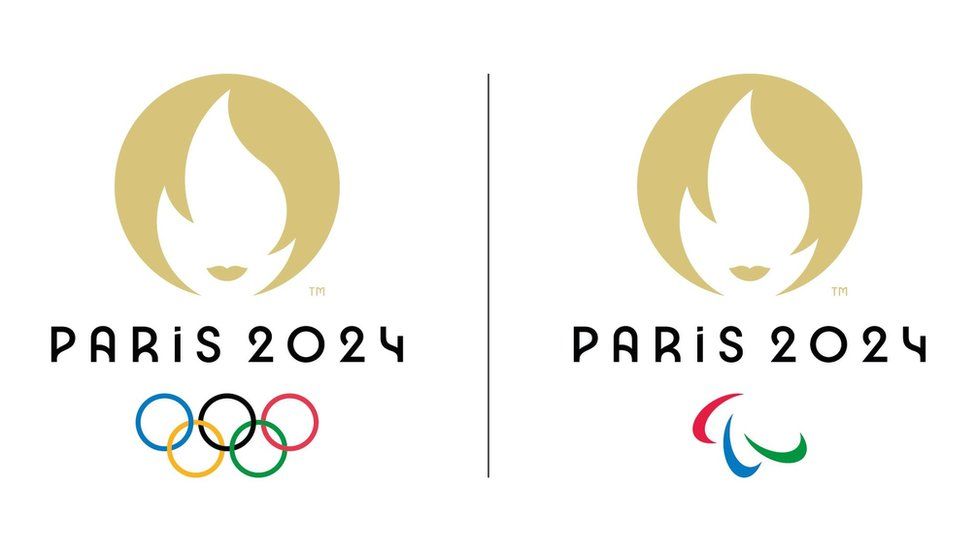 Zdroj: paralympics.org
27
Np4242 Management ve sportu hendikepovaných